Квалификационные требования, предъявляемые к образовательной деятельности организаций, предоставляющих высшее и (или) послевузовское образование
Начальник управления планирования
 и мониторинга учебного процесса   				Жарлгасова Б.Е.
Приказ Министра науки и высшего образования Республики Казахстан «Об утверждении квалификационных требований, предъявляемых к образовательной деятельности организаций, предоставляющих высшее и (или) послевузовское образование, и перечня документов, подтверждающих соответствие им» от 5 января 2024 года №4 (государственная регистрация в Министерстве юстиции Республики Казахстан №33892 от 08.01.2024 года)
2
1/11/2024
1.Базовые квалификационные требования, предъявляемые к образовательной деятельности организаций высшего и (или) послевузовского образования (далее – ОВПО
2. Профилирующие квалификационные требования, предъявляемые к образовательной деятельности ОВПО
2.1 Для реализации образовательных программ высшего образования, с присуждением академической степени «бакалавр»
2.2. Для реализации образовательных программ послевузовского образования с присуждением степени «магистр»
2.3. Для реализации образовательных программ резидентуры
2.4. Для реализации образовательных программ послевузовского образования с присуждением степени доктора философии (PhD) и доктора по профилю
3. Квалификационные требования, предъявляемые к образовательной деятельности ОВПО по реализации образовательных программ в форме онлайн-обучения 
4. Квалификационные требования, предъявляемые к образовательной деятельности международных и иностранных учебных заведений, их филиалам.
3
1/11/2024
1.Базовые квалификационные требования, предъявляемые к образовательной деятельности ОВПО
1. Наличие ОП в Реестре ОП РК в соответствии с ГОС ВиПО
2. Наличие библиотечного фонда учебной, учебно-методической и научной литературы в формате печатных и (или) электронных изданий, обеспечивающих 100% дисциплин образовательных программ по языкам обучения 
5. Наличие необходимых зданий (учебные корпуса), обеспечивающих качество образовательных услуг: по направлению подготовки кадров «Право» - наличие криминалистического полигона и зала судебных заседаний.
9. 9.1 Обеспечение прохождения преподавателями, для которых основным местом работы является ОВПО, повышения квалификации в соответствии с профилем преподаваемых дисциплин не реже 1 (одного) раза в 3 (три) года и объемом не менее 72 (семидесяти двух) часов за курс обучения
9.2. Обеспечение повышения квалификации руководителей ОВПО и его заместителя(ей) в области менеджмента не реже 1 (одного) раза в 3 (три) года. 
12.  Использование компьютерной программы для проверки наличия заимствованного материала и использования текста с синонимической заменой слов и выражений без изменения смысла (парафраз), включая использование текста, переведенного с другого языка. Наличие функционирующей электронной базы данных (архив) выданных документов об образовании, а также дипломных работ (проектов), магистерских диссертаций (доступ к электронной базе или информационным ресурсам).
4
1/11/2024
2. Профилирующие квалификационные требования, предъявляемые к образовательной деятельности ОВПО2.1 Для реализации образовательных программ высшего образования, с присуждением академической степени «бакалавр»
13.3  Доля штатных преподавателей, от общего числа преподавателей по образовательным программам направлений подготовки кадров:
по «Бизнес и управление», «Сфера обслуживания», «ИКТ» - не менее 40%
по остальным направлениям подготовки – не менее 60%
13.4 Доля ППС по совместительству-практиков, со стажем работы по направлению подготовки кадров не менее 3 (трех) лет за последние 10 (десять) лет от общего числа преподавателей дисциплин циклов базового и профилирующего по образовательной программе направления подготовки кадров - не менее 10 %;
14.3. По образовательным программам направления подготовки кадров «Право» - доля преподавателей профильных дисциплин с опытом практической работы не менее 3 (трех) лет за последние 10 (десять) лет в сфере юриспруденции по профилю преподаваемых дисциплин, от общего числа преподавателей профильных дисциплин по образовательным программам направления подготовки кадров – не менее 60 %
5
1/11/2024
Остепененность штатного ППС по направлению подготовки кадров
15.1. Доля преподавателей по образовательным программам направления подготовки кадров, штатных, с ученой степенью и (или) степенью (академической) доктора философии PhD/доктора по профилю и(или) ученым званием, выданными/признанными уполномоченным органом в области науки и высшего образования и (или) преподавателей, удостоенных спортивного звания «Заслуженный тренер Республики Казахстан»: по направлениям подготовки кадров «Педагогические науки», «Право» – не менее 50 % от общего числа преподавателей по образовательным программам направления подготовки кадров; 
по направлениям подготовки кадров «Сфера обслуживания», «Информационные и коммуникационные технологии», – не менее 30 % от общего числа преподавателей по образовательным программам направления подготовки кадров; 
по иным направлениям подготовки кадров – не менее 40 % от общего числа преподавателей по образовательным программам направления подготовки кадров.
6
1/11/2024
Научное руководство дипломными работами (проектами)
16. Осуществление руководства дипломными работами (проектами) обучающихся преподавателями соответствующего профиля и (или) специалистами, осуществляющих трудовую деятельность по профилю подготовки со стажем работы не менее 10 (десяти) лет
17. Обеспечение трудоустройства выпускников по уровню бакалавриата по направлению подготовки кадров, при этом доля трудоустроенных от общего числа выпускников по направлению подготовки кадров в течение года выпуска – не менее 50 %, в том числе обеспеченность непрерывной трудовой деятельностью не менее 3 (трех) месяцев – 50 % (для подготовки кадров по направлениям «Педагогические науки», «Право»– не менее 60 %; по направлению «Здравоохранение» – не менее 80 %). При этом количество трудоустроенных выпускников включает в себя выпускников, продолживших обучение по программам второго высшего образования, по очной форме обучения, в резидентуре или магистратуре, или докторантуре, а также призванных на военную службу в ряды Вооруженных Сил Республики Казахстан, лиц, находящихся в отпуске по уходу за ребенком до достижения им 3 (трех) лет.
7
1/11/2024
2.2. Для реализации образовательных программ послевузовского образования с присуждением степени «магистр»
21.3 Доля преподавателей по образовательным программам направления подготовки кадров, штатных, с ученой степенью и (или) степенью (академической) доктора философии PhD/доктора по профилю и(или) ученым званием, выданными/признанными уполномоченным органом в области науки и высшего образования и (или) удостоенных спортивного звания «Заслуженный тренер Республики Казахстан», от общего числа преподавателей по образовательным программам направления подготовки кадров – не менее 70 %;
8
1/11/2024
2.2. Для реализации образовательных программ послевузовского образования с присуждением степени «магистр»
23.1. Осуществление научного руководства преподавателем: имеющим ученую степень и (или) степень (академическую) доктора философии PhD/доктора по профилю, соответствующую профилю направления подготовки кадров, со стажем научно-педагогической работы не менее 3 (трех) лет, являющимся автором не менее 5 (пяти) научных статей за последние 5 (пять) лет в изданиях, включенных в Перечень научных изданий, рекомендуемых для публикации основных результатов научной деятельности, утвержденный уполномоченным органом в области науки и высшего образования (далее – Перечень изданий) и не менее 1 (одной) научной статьи за последние 5 (пять) лет в международном рецензируемом научном журнале, имеющем импакт-фактор по данным JCR (ЖСР) или индексируемым в одной из баз Science Citation Index Expanded (Сайнс Цитэйшн Индекс Экспандед), Social Science Citation Index (Сошиал Сайнс Цитэйшн Индекс) или Arts and Humanities Citation Index (Артс энд Хьюмэнитис Цитэйшн Индекс) в Web of Science Core Collection (Вэб оф Сайнс Кор Коллекшн) или показатель процентиль по CiteScore (СайтCкор) не менее 25 в базе данных Scopus (Скопус).
9
1/11/2024
2.2. Для реализации образовательных программ послевузовского образования с присуждением степени «магистр»
23.3. Для направлений подготовки кадров «Сфера обслуживания», «Информационные и коммуникационные технологии», «Искусство», «Журналистика и информация» - осуществление руководства научно-исследовательской работой (проектами) обучающихся преподавателями соответствующего профиля, являющимся автором не менее 5 (пяти) научных статей за последние 5 (пять) лет в изданиях, включенных в Перечень изданий, и (или) специалистами, имеющими не менее 5 (пяти) лет стажа практической работы за последние 10 (десять) лет
10
1/11/2024
2.4. Для реализации образовательных программ послевузовского образования с присуждением степени доктора философии (PhD) и доктора по профилю
28.1 Доля преподавателей по направлению подготовки кадров, для которых основным местом работы является ОВПО: с ученой степенью и (или) степенью (академической) доктора философии PhD/доктора по профилю и (или) ученым званием, выданными/признанными уполномоченным органом в области науки и высшего образования по профилю направления подготовки кадров, от общего числа преподавателей по направлению подготовки кадров – не менее 80 %.
11
1/11/2024
2.4. Для реализации образовательных программ послевузовского образования с присуждением степени доктора философии (PhD) и доктора по профилю
29.1. Наличие не менее 3 (трех) преподавателей, штатных, имеющих ученую степень и (или) степень (академическую) доктора философии PhD/доктора по профилю по направлению подготовки кадров, являющихся автором не менее 3 (трех) статей и (или) обзоров в рецензируемых международных научных журналах за последние 5 (пять) лет: 
2) для остальных направлений подготовки кадров – в изданиях, входящих в первые 3 (три) квартиля по данным данным Journal Citation Reports (Журнал Цитэйшн Репортс) компании Clarivate (Кларивэйт) или имеющих в базе данных Scopus (Скопус) показатель процентиль по CiteScore (СайтСкор) не менее 35-ти (тридцати пяти) по одной из научных областей, соответствующих образовательной программе. 
29.2. Наличие не менее двух (из указанных трех) штатных преподавателей,  - подготовивших лиц с ученой степенью и(или) степенью (академической) доктора философии PhD/доктора по профилю и (или) магистра; 
- являющихся авторами-корреспондентами или первыми (основными) авторами статьи и/или обзора в издании, удовлетворяющем требованиям предыдущего подпункта в зависимости от направления подготовки кадров и (или) являющихся руководителями и (или) исполнителями успешно выполненных за счет средств государственного бюджета научных проектов и программ и(или) международных проектов за последние 3 (три) года.
12
1/11/2024
2.4. Для реализации образовательных программ послевузовского образования с присуждением степени доктора философии (PhD) и доктора по профилю
31.1. Осуществление научного руководства преподавателем, имеющим ученую степень и (или) степень (академическую) доктора философии PhD/доктора по профилю, являющимся автором:
-по остальным направлениям подготовки кадров: являющийся автором не менее 5 (пяти) научных статей, опубликованных за последние 5 (пять) лет в изданиях по профилю, включенных в Перечень научных изданий и 1 (одной) научной статьи в международном рецензируемом научном журнале, имеющем импакт-фактор по данным JCR (ЖСР) или индексируемом в одной из баз Science Citation Index Expanded (Сайнс Цитэйшн Индекс Экспандед), Social Science Citation Index (Сошиал Сайнс Цитэйшн Индекс) или Arts and Humanities Citation Index (Артс энд Хьюмэнитис Цитэйшн Индекс) в Web of Science Core Collection (Вэб оф Сайнс Кор Коллекшн) либо имеющих показатель процентиль по CiteScore (СайтCкор) не менее 35 (тридцати пяти).
13
1/11/2024
2.4. Для реализации образовательных программ послевузовского образования с присуждением степени доктора философии (PhD) и доктора по профилю
14
1/11/2024
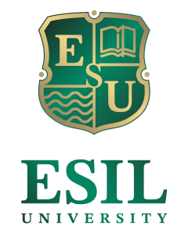 СПАСИБО за внимание
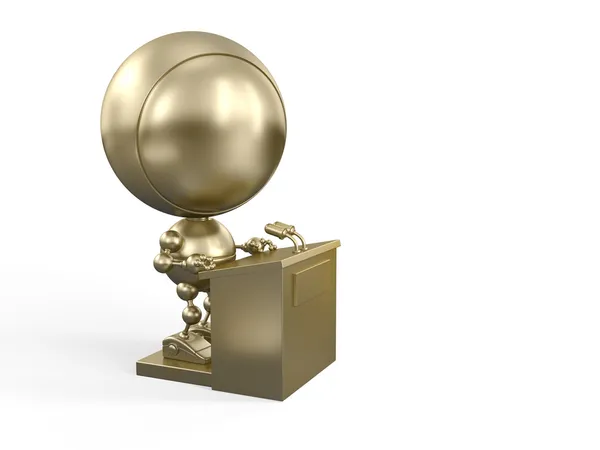 1/11/2024
15